ДЕРЖАВНА ПОЛІТИКА
 КРАЇН СВІТУ
Лекція 1 СУТНІСТЬ ДЕРЖАВНОЇ ПОЛІТИКИ1. Державна політика як управлінська категорія2. Державна політика як система.. 3.Суб'єкти формування державної політики . 4.Політико-правові засади побудови правової держави
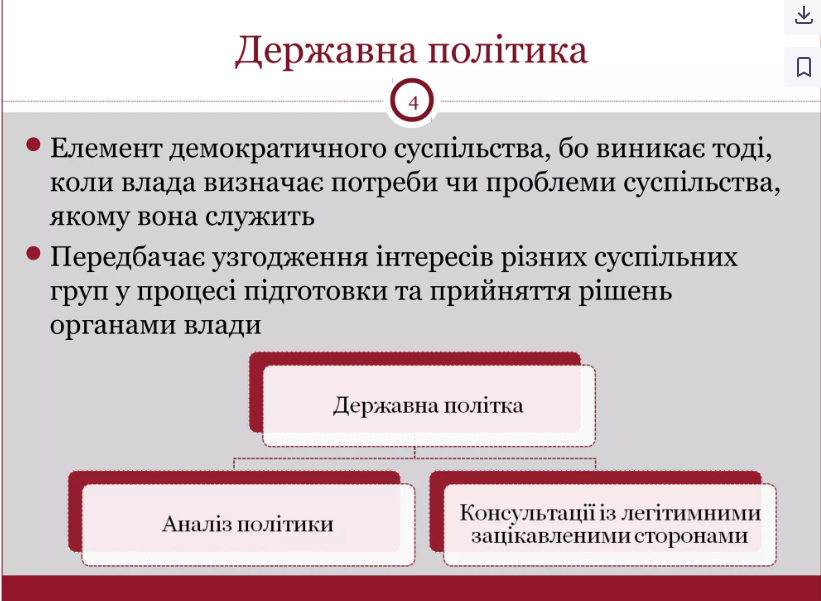 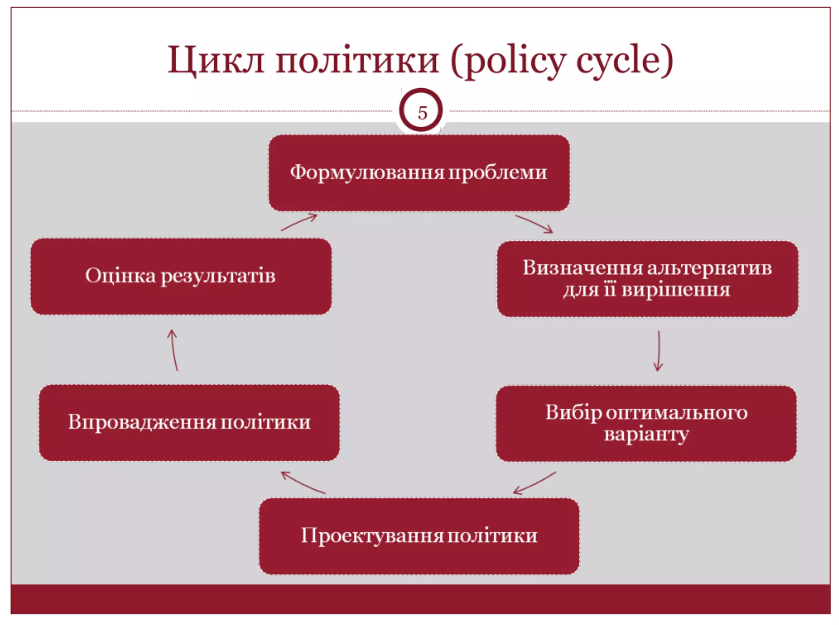 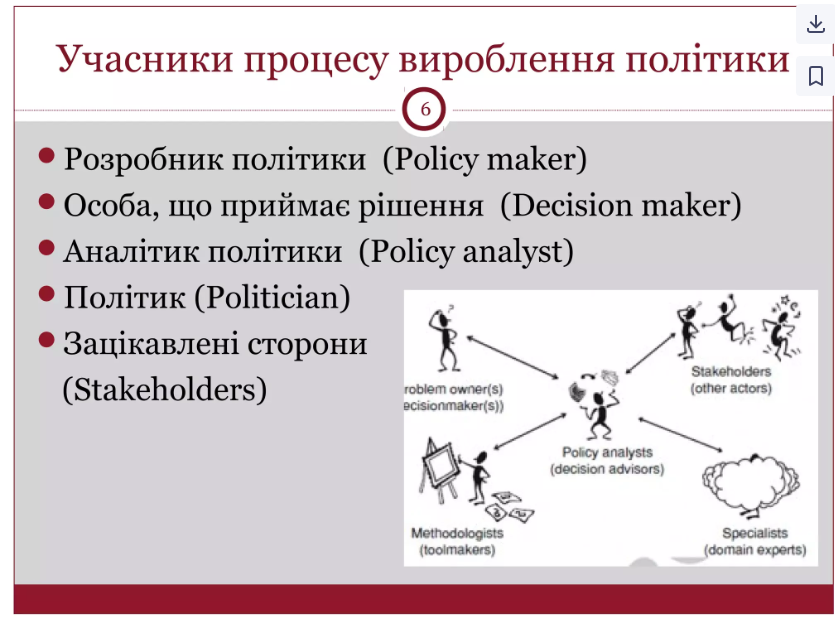 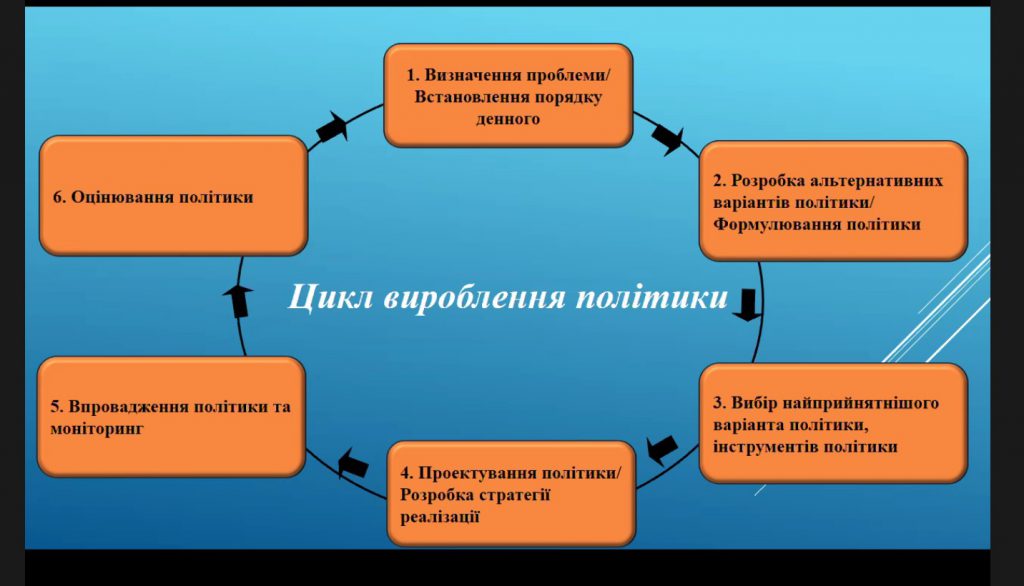 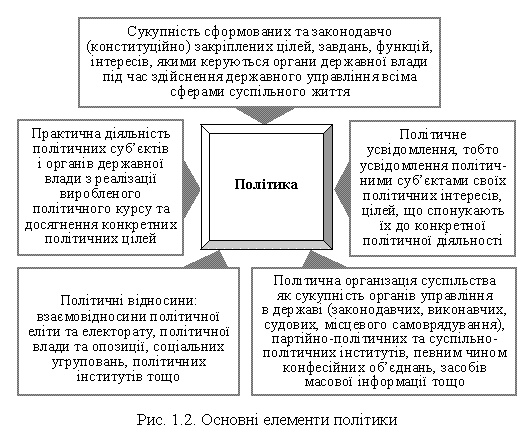 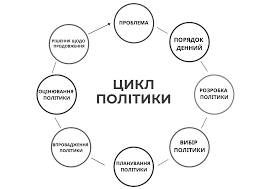 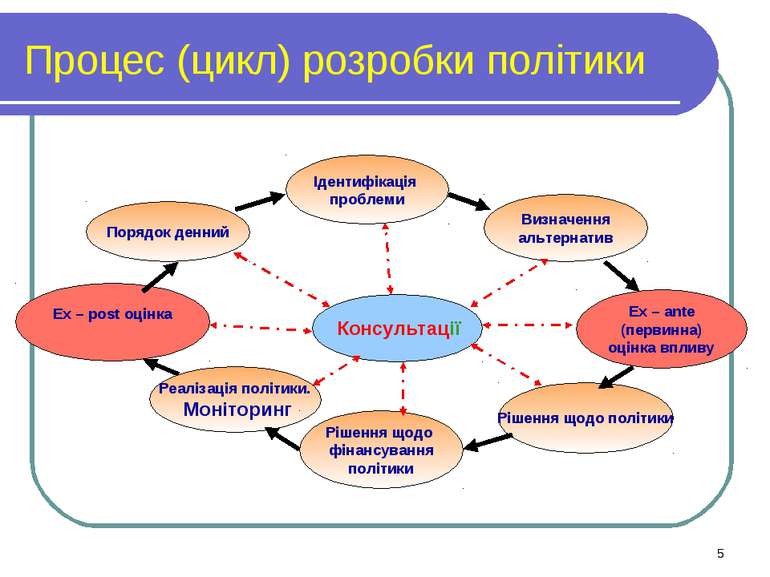 Лекція 2 Формування 
та здійснення 
державної політики